Basic poster template for you to adapt
Name (email)
Affiliation
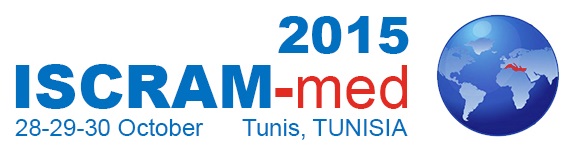 Heading 1: Arial 44 pt bold
This is Arial 32 pt and has a line spacing of 1.1, it might be appropriate for the introductory-level text for your A1 poster.

Heading 2: Arial 36 pt bold
Here’s a bullet point
And another bullet point
And one more bullet point, and this one goes on  to 2 lines just to make sure that everything lines up
Figure 1
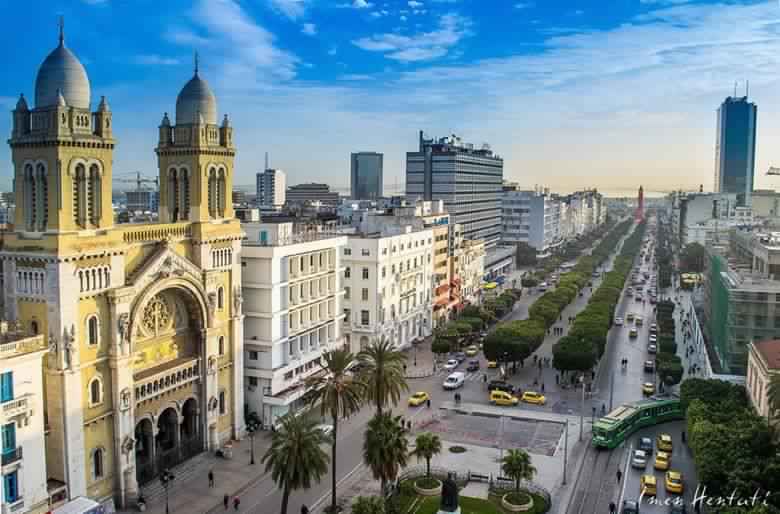 Heading 1: Arial 44 pt bold
This is Arial 32 pt and has a line spacing of 1.1.

Heading 2: Arial 36 pt bold
Here’s a bullet point
And another bullet point
And one more bullet point, and this one goes on  to 2 lines just to make sure that everything lines up
Table 1
References
APA Style